ESTUDO  METÓDICO
  O  EVANGELHO  SEGUNDO  O  ESPIRITISMO
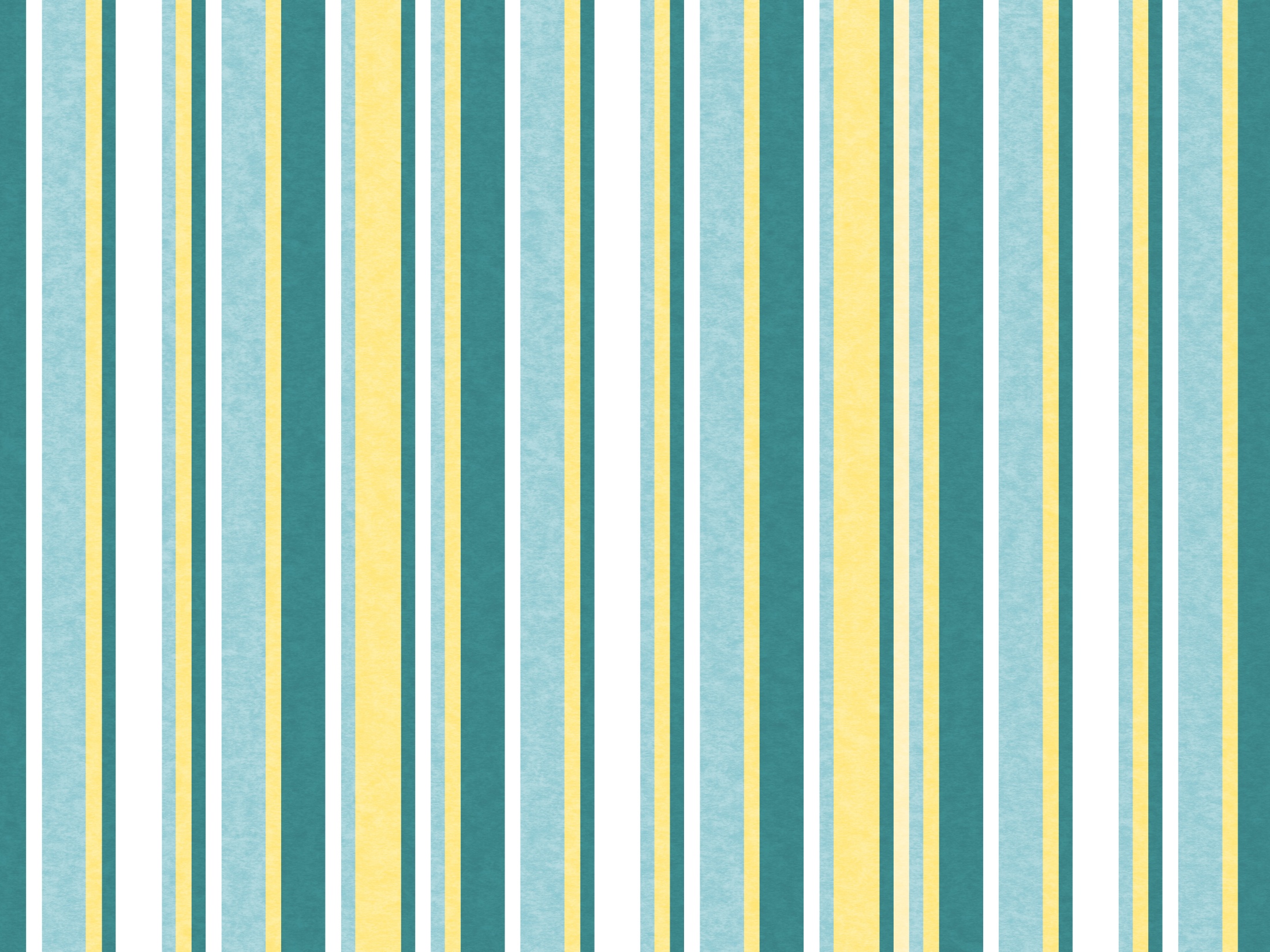 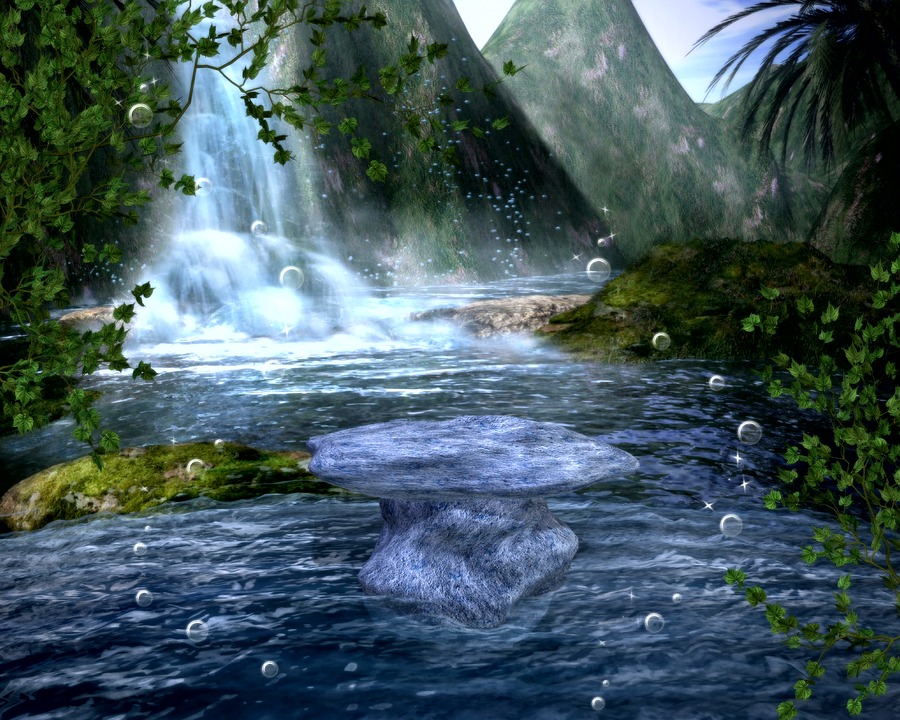 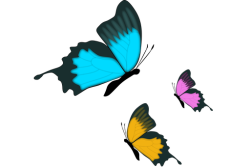 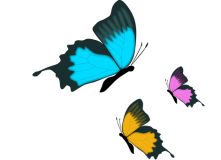 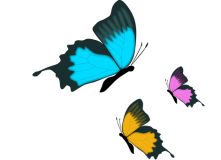 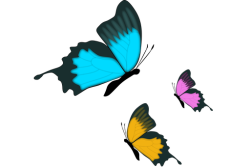 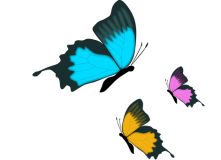 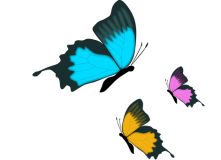 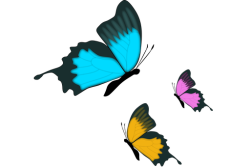 CAPÍTULO  10
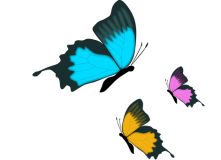 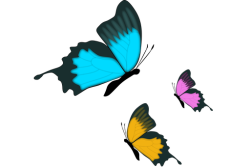 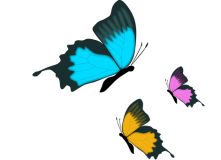 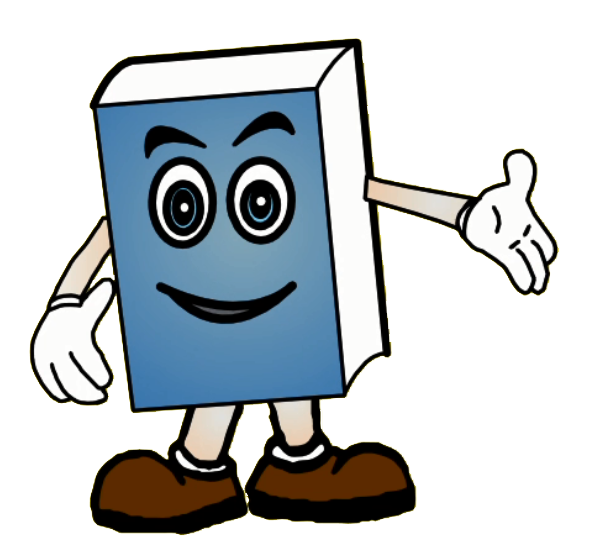 4 .  ATIRE  A  PRIMEIRA  PEDRA  AQUELE  QUE  ESTIVER  SEM  PECADO
4.1.  NÃO  JULGUEIS  PARA NÃO  SERDES  JULGADOS
BEM-AVENTURADOS
OS  QUE  SÃO  MISERICORDIOSOS
A  LIÇÃO
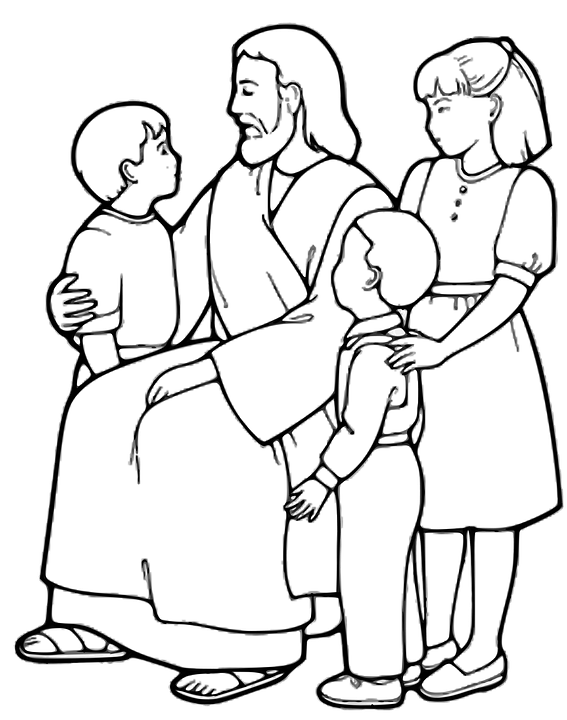 NÃO  JULGUEIS,  A  FIM  DE  NÃO
SERDES  JULGADOS;
PORQUANTO,  SEREIS  JULGADOS   CONFORME  HOUVERDES  JULGADO  OS  OUTROS.
(Mateus  7:1  e  2)
O  SIGNIFICADO
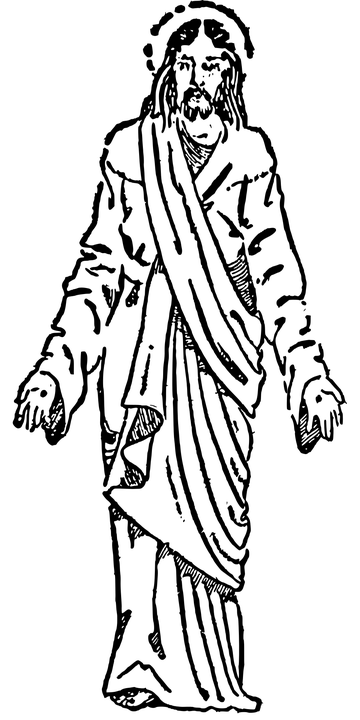 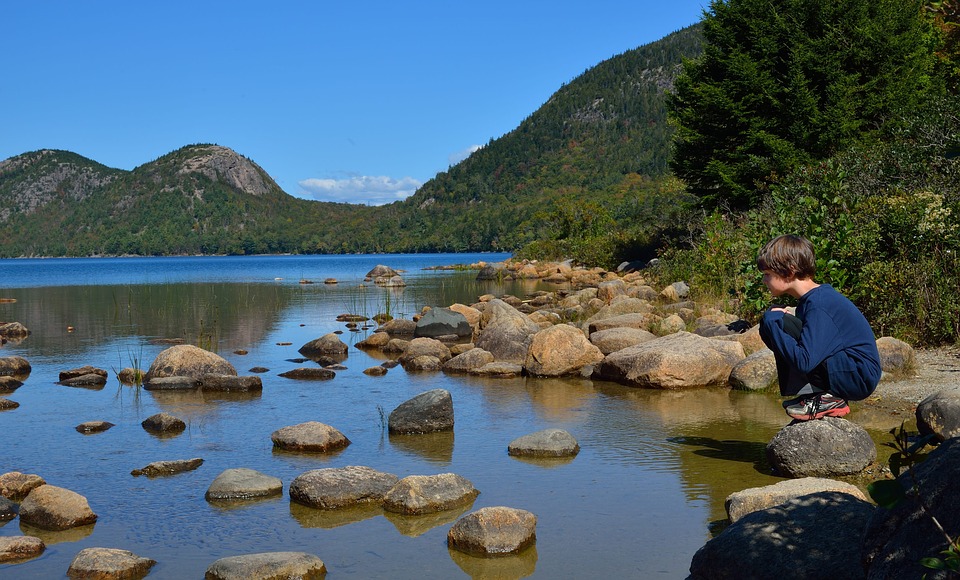 FAZ  DA  INDULGÊNCIA  UM  DEVER, 
PORQUE  NÃO  HÁ  NINGUÉM  QUE  NÃO  NECESSITE  DE  INDULGÊNCIA.
JESUS  OS  INDUZIU  A  FAZER  UMA  ANÁLISE  INTERIOR  DE  SI  MESMOS.
“ATIRE-LHE  A  PRIMEIRA  PEDRA  AQUELE  QUE  ESTIVER  ISENTO  DE  PECADO”
CONDIÇÕES  DE
  INDULGÊNCIA
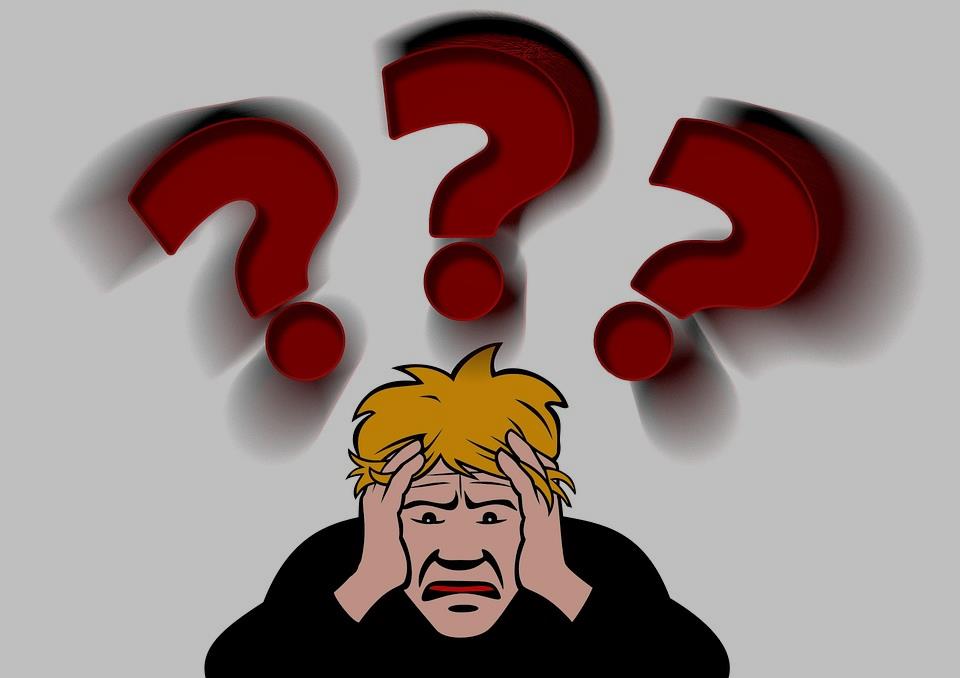 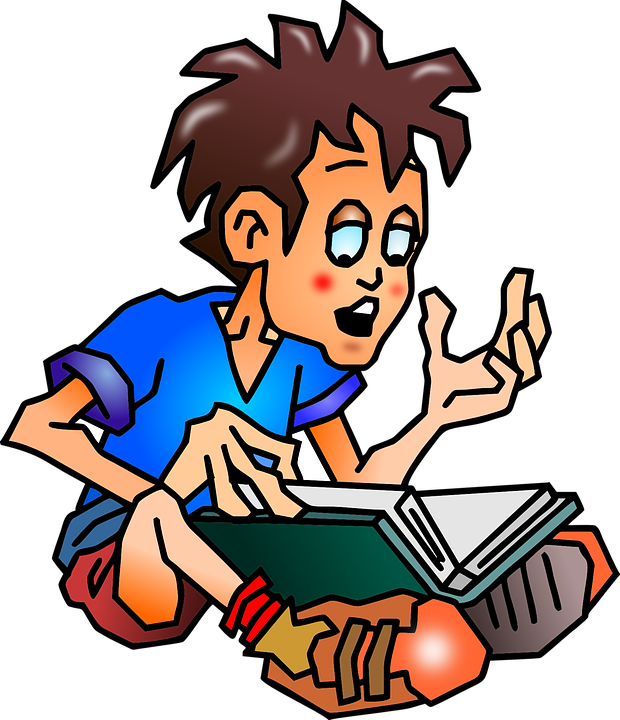 NO  JULGAMENTO:
NÃO  JULGAR  COM  MAIS  SEVERIDADE
OS  OUTROS  DO  QUE  JULGAMOS  A  NÓS    MESMOS.
NA  CONDENAÇÃO:
NÃO  CONDENAR  NOS
OUTROS  AQUILO  DE  QUE  NOS  ABSOLVEMOS.
AUTORIDADE  MORAL  PARA  CENSURAR
A  CENSURA
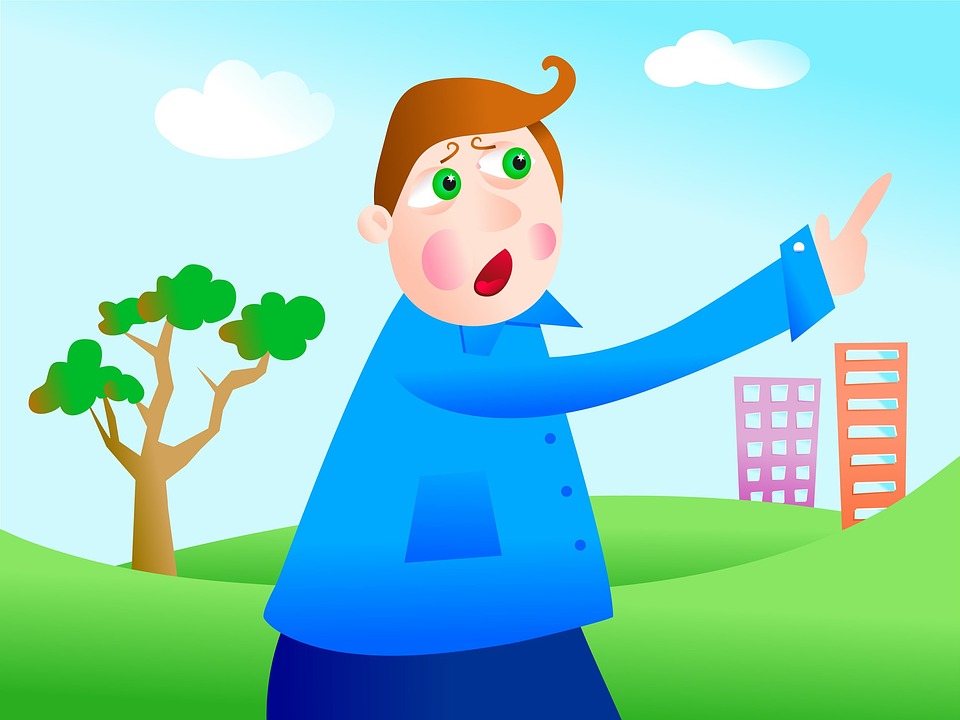 QUEM  TEM:
QUEM  NÃO  TEM:
QUEM  VIOLA  AS  LEIS
RESULTARÁ  UM  BEM
PODE  SER  UM  DEVER
AO  REPRIMIR  O  MAL:
QUEM  CUMPRE  AS  LEIS
É  LOUVÁVEL
SEGUNDO  ÀS  LEIS  DIVINAS
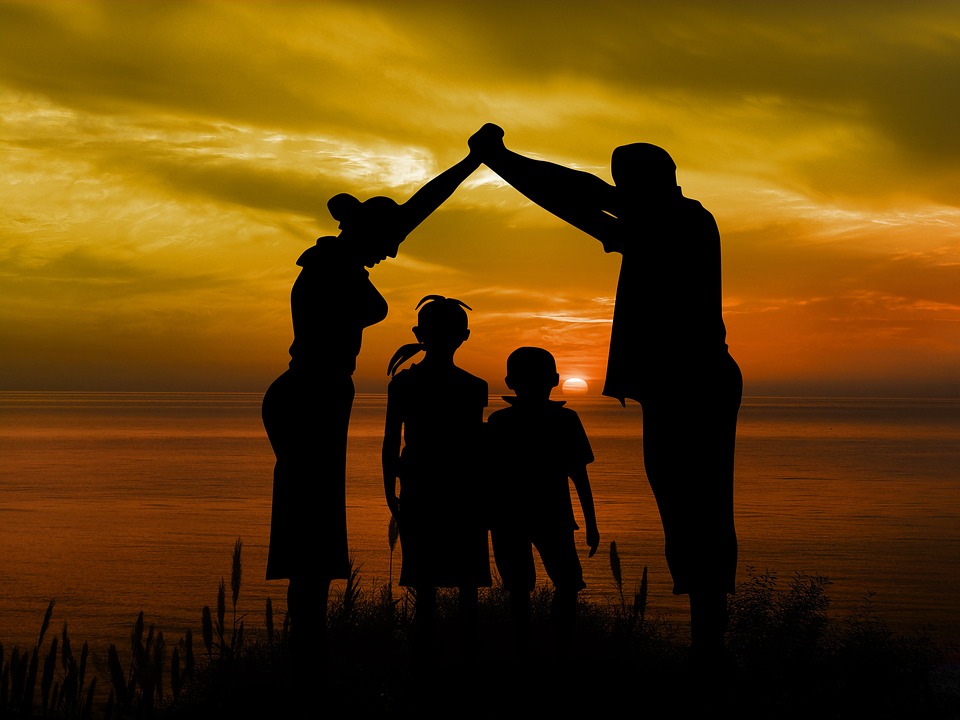 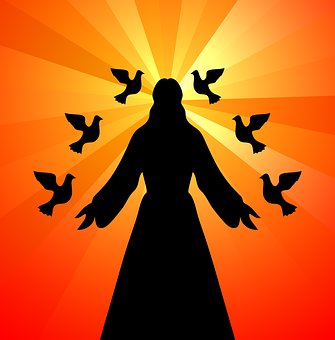 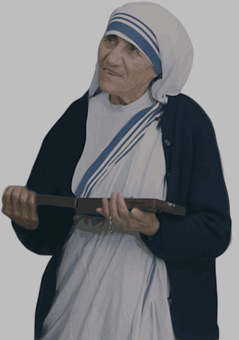 UMA  ÚNICA  AUTORIDADE  LEGÍTIMA  EXISTE:
A  QUE  SE  APOIA  NO  EXEMPLO  QUE 
SE  DÁ  DO  BEM.
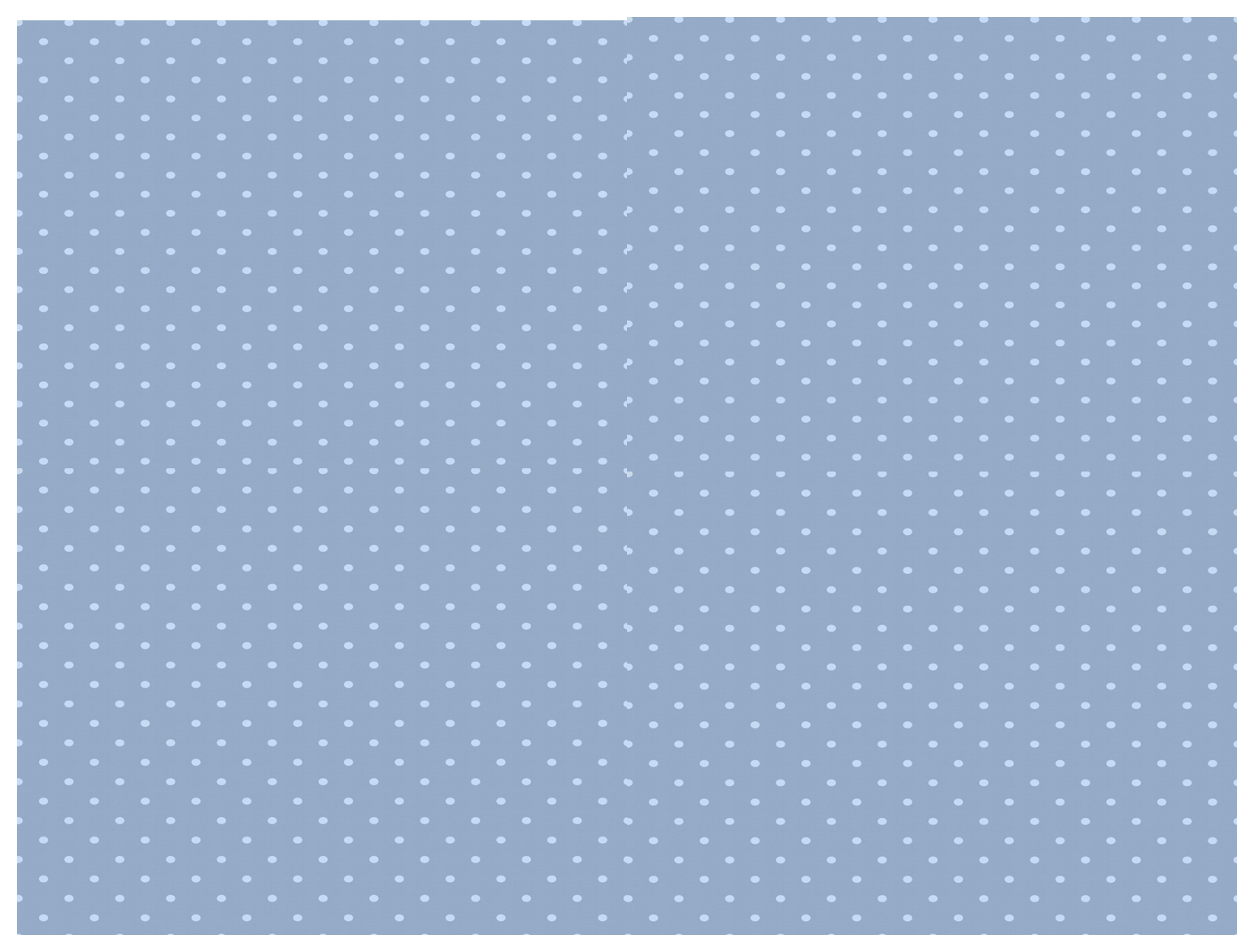 PARA  A  GENTE  PENSAR...
NÃO  JULGUEIS,  A  FIM  DE  NÃO
SERDES  JULGADOS;
PORQUANTO,  SEREIS  JULGADOS   CONFORME  HOUVERDES  JULGADO  OS  
OUTROS.                                     
 (Mateus  7:1  e  2)
Observe as gravuras e descubra os 8 erros que existem entre as duas:
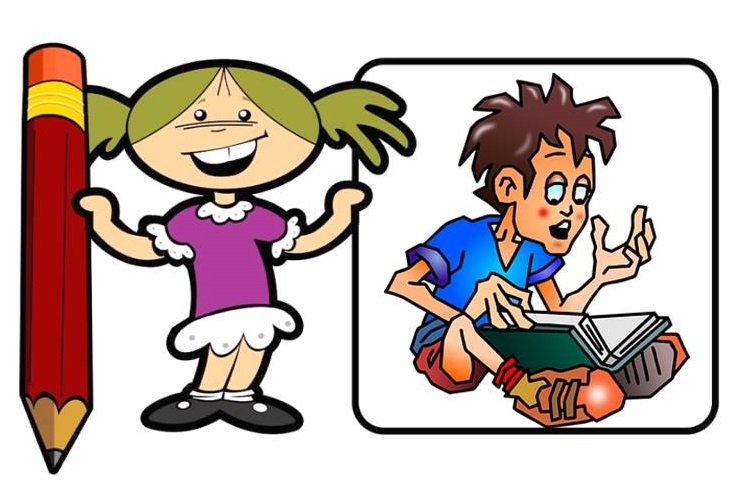 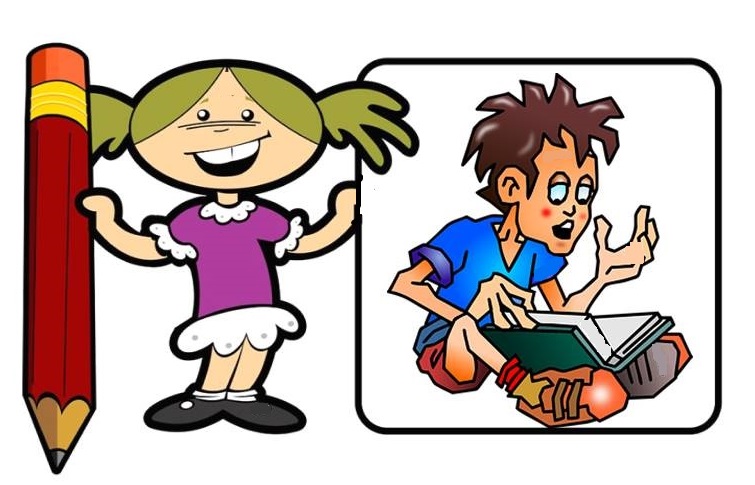 X
X
X
X
X
X
X
X